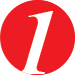 Nghe – nói
Hỏi – đáp về các con vật trong tranh.
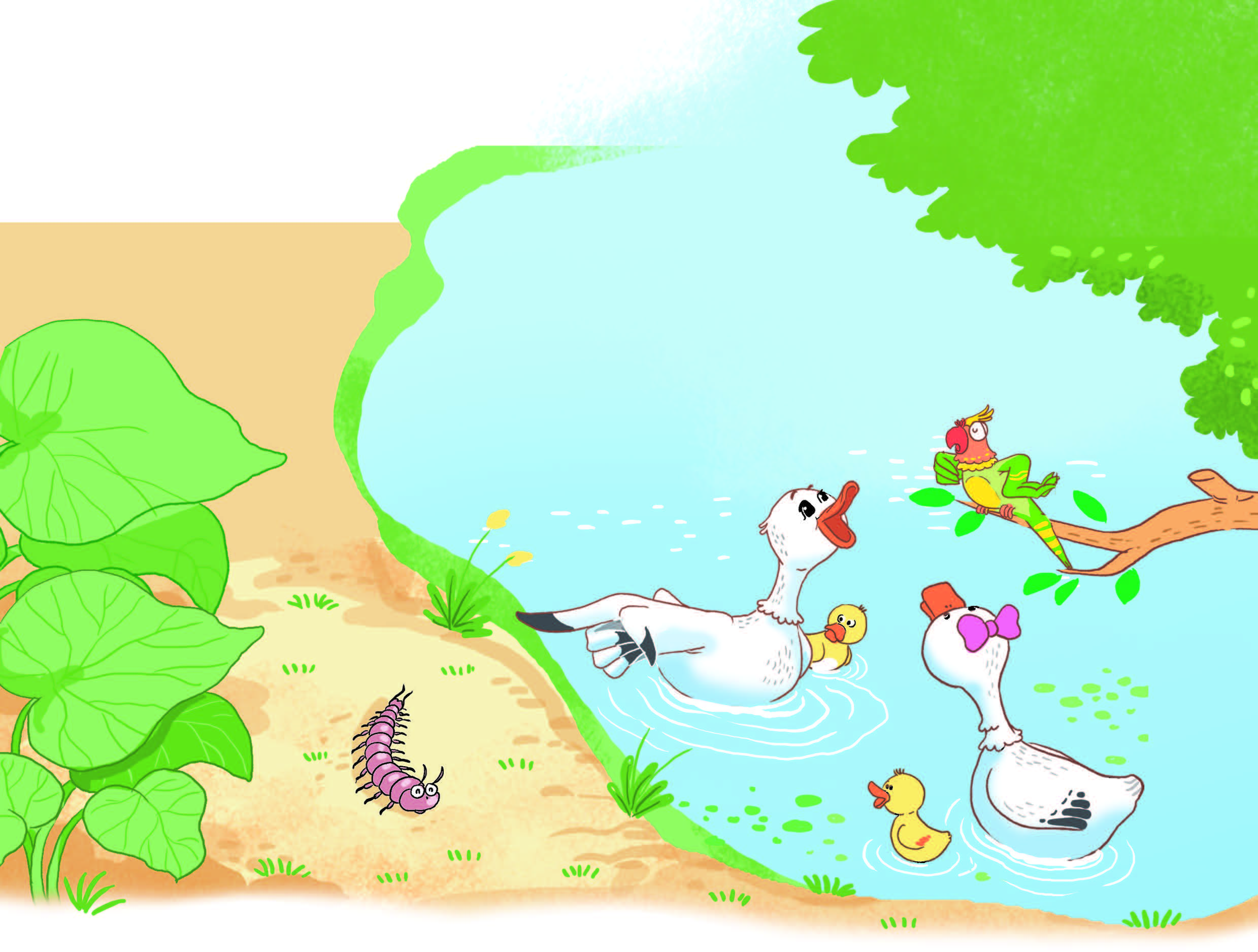 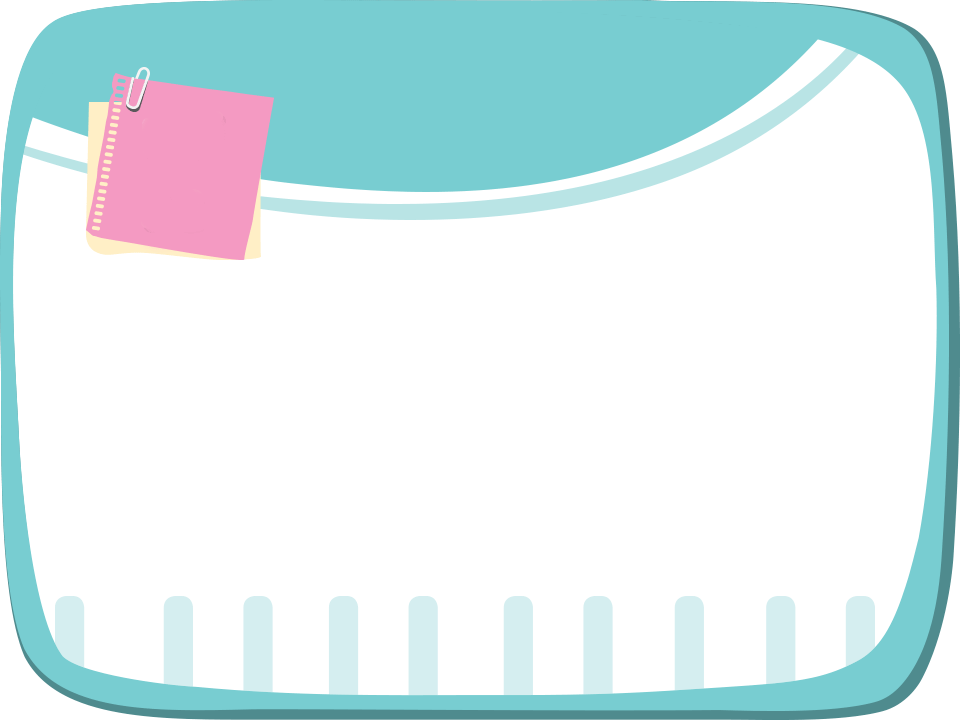 Bài
10C
et   êt   it
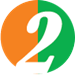 Đọc
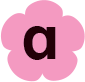 con vẹt
con vịt
con rết
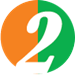 Đọc
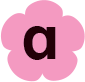 con vẹt
v
e
t
v
et
et
.
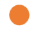 vẹt
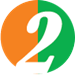 Đọc
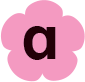 con rết
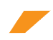 r
r
êt
t
ê
êt
rết
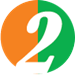 Đọc
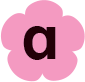 con vịt
v
it
v
t
i
it
.
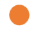 vịt
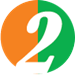 Đọc
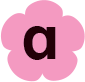 con vẹt
con vịt
con rết
it
r
v
v
et
êt
.
.
vẹt
rết
vịt
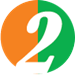 Đọc
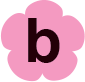 áo rét
thợ dệt
quả mít
đất sét
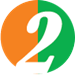 Đọc
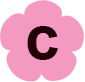 quà Tết
vịt trời
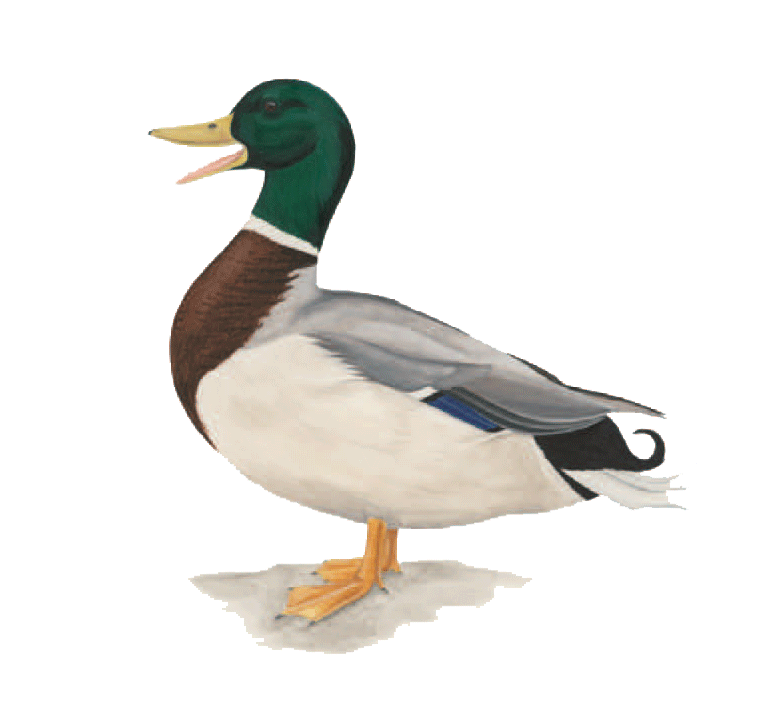 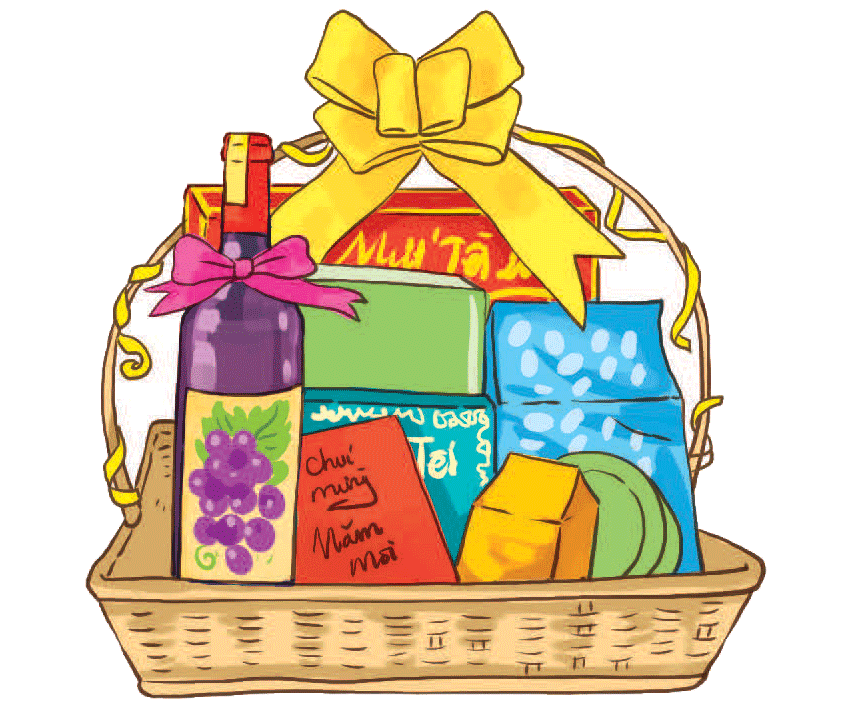 Đây là con
.
.
Đây là túi
.
.
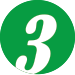 Viết
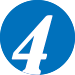 Đọc
Món thịt kho
Gần đến Tết, mẹ dạy Nga nấu món thịt kho. Mẹ bảo:
– Món này dễ nấu, con chịu khó để ý thì sẽ nấu ngon. 
Lần đầu tiên, Nga để lửa to, thịt bị cháy khét. Mấy lần sau, món thịt kho của Nga dần ngon hơn. Mẹ khen Nga nấu ăn giỏi.
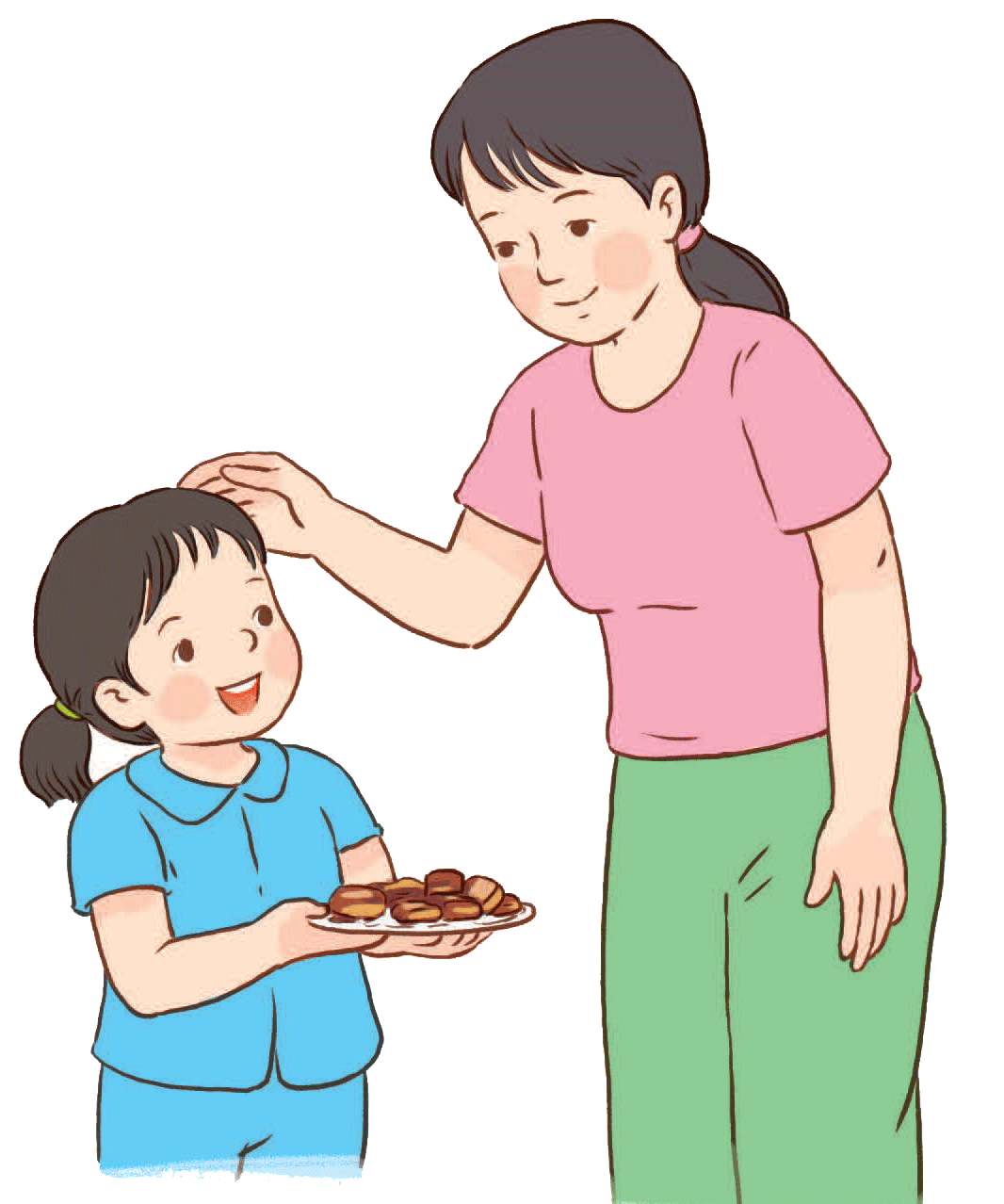 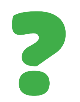 Lần đầu tiên món thịt kho của Nga thế nào?
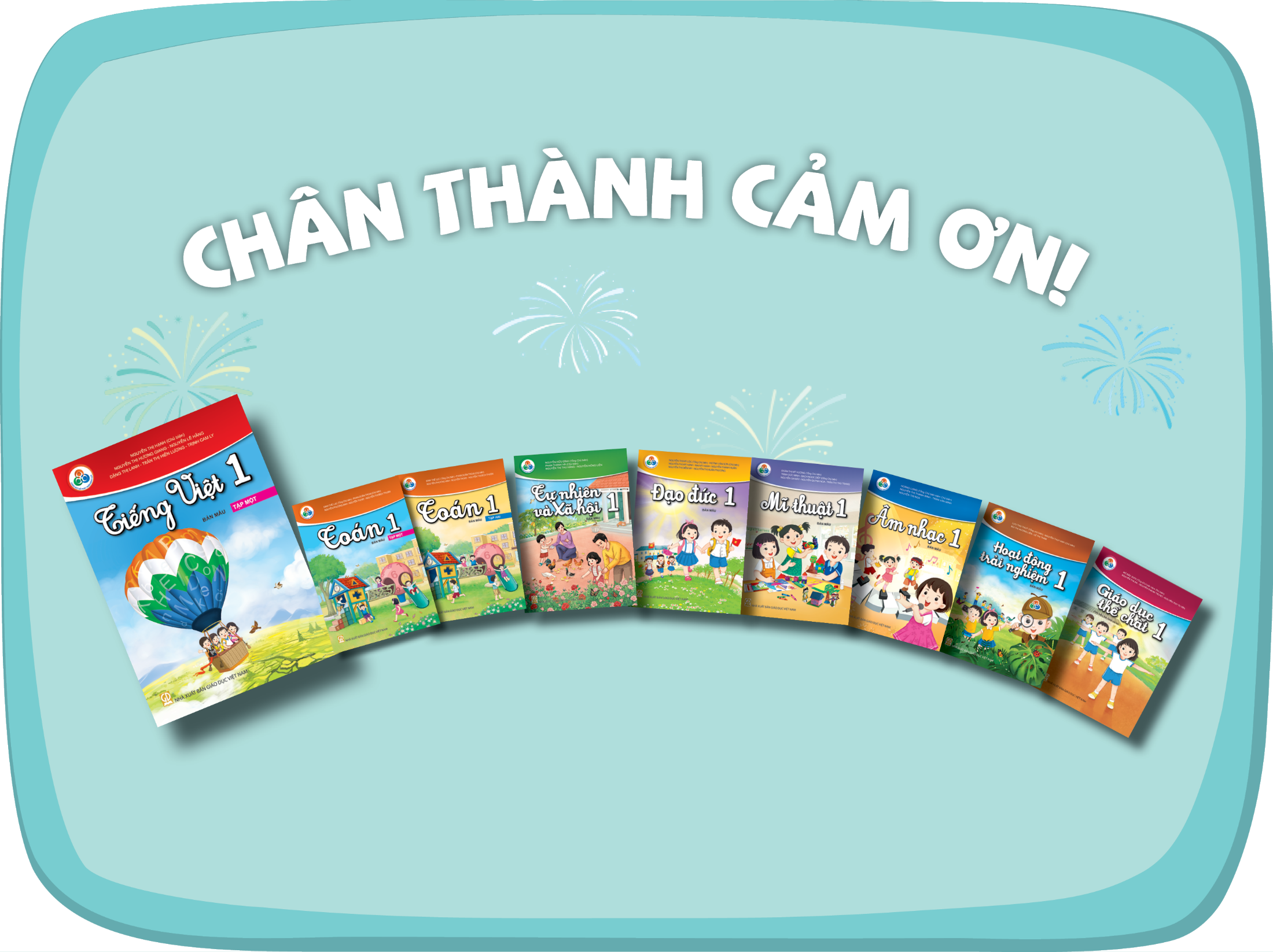